Lesson 1 of 4
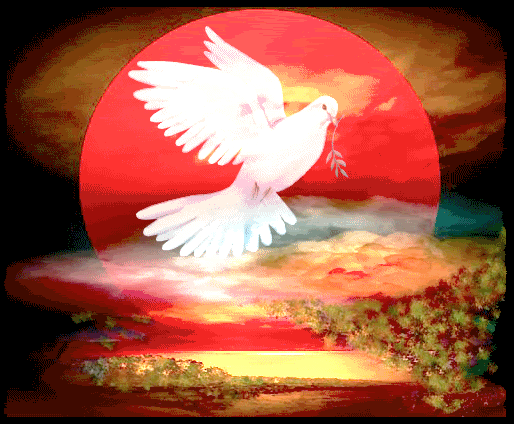 আজকের পাঠে তোমাদের স্বাগতম
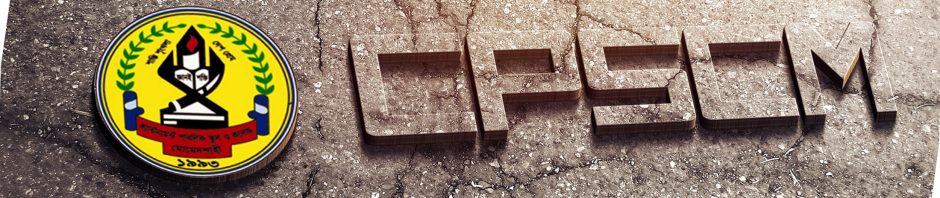 পাঠ পরিচিতি
শ্রেণিঃ নবম
সাধারণ পাঠঃ2য় অধ্যায়
কম্পিউটার ও কম্পিউটার ব্যবহারকারীর                                    নিরাপত্তা
পাঠ পরিচিতি
বিষয়ঃ তথ্য ও যোগাযোগ প্রযুক্তি
অধ্যায়ঃ কম্পিউটার ও কম্পিউটার ব্যবহারকারীর                                    নিরাপত্তা
পাঠের নামঃ সফটওয়্যার ইনস্টল ও আনইনস্টল
শিখনফল
এই অধ্যায় শেষে শিক্ষার্থীরাঃ
১। কম্পিউটার রক্ষনাবেক্ষনে সফটওয়্যারের
   গুরুত্ব ব্যাখ্যা করতে পারব।
২। কম্পিউটারের সফটওয়্যার ইনস্টল ও আনইনস্টল
 বিশ্লেষন করতে পারব।
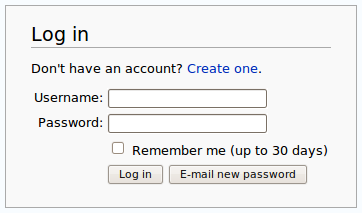 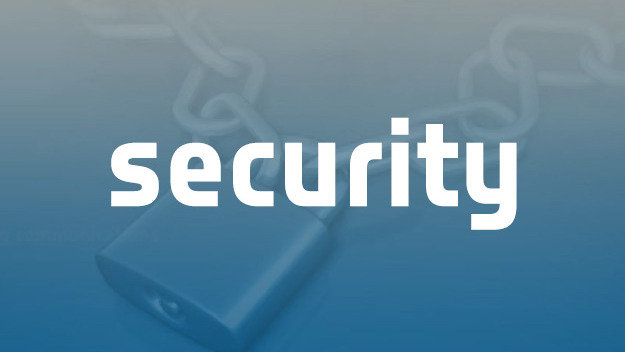 কম্পিউটার ব্যবহারকারীর নিরাপত্তা
কম্পিউটারের সফটওয়্যার ইনস্টল ও আনইনস্টল
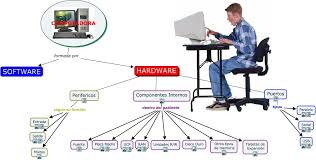 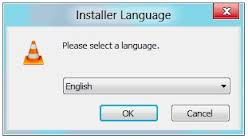 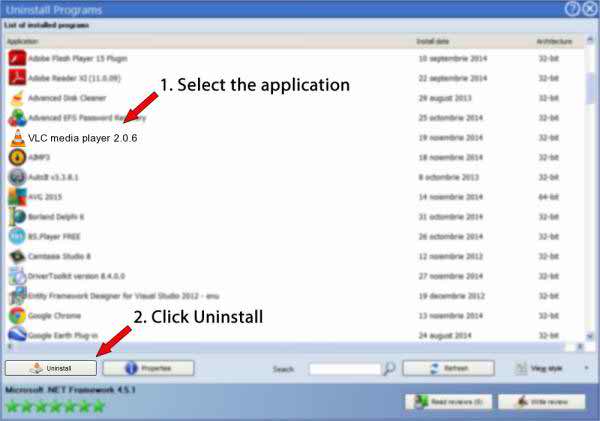 আজকের পাঠ
সফটওয়্যার ইনস্টল ও আনইনস্টল
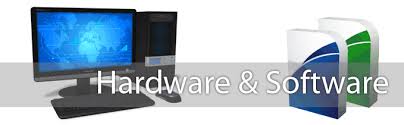 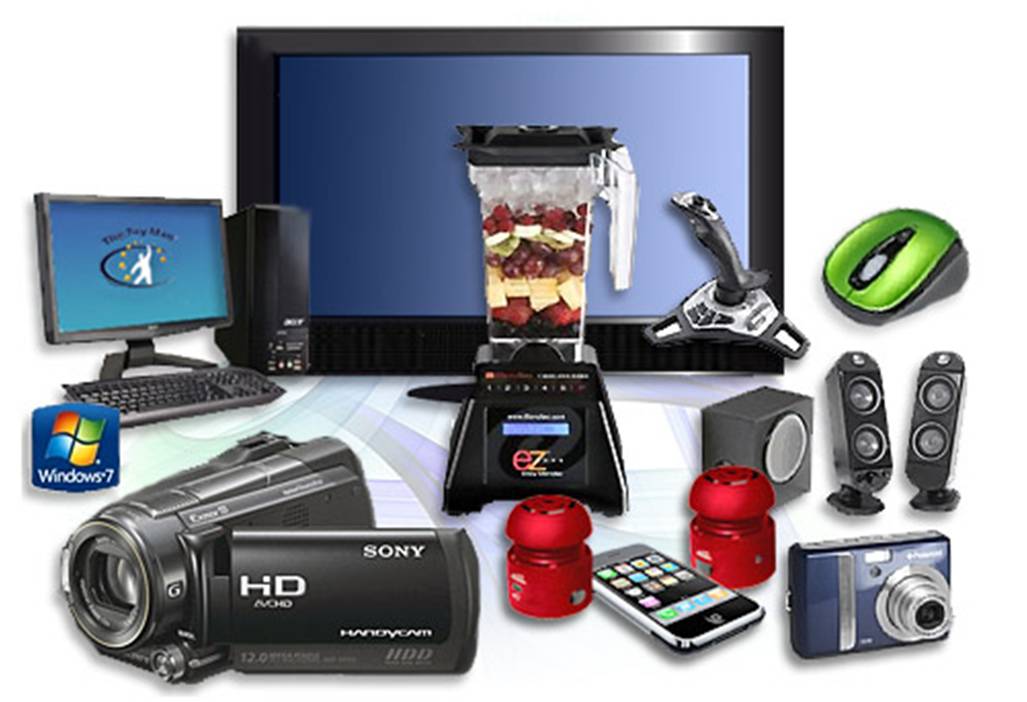 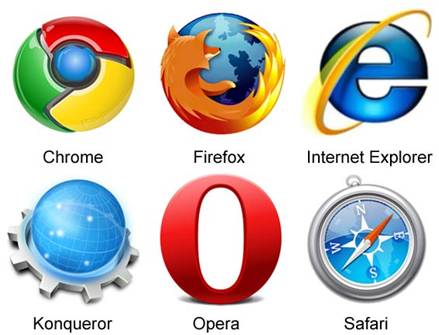 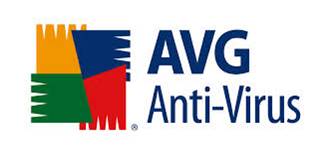 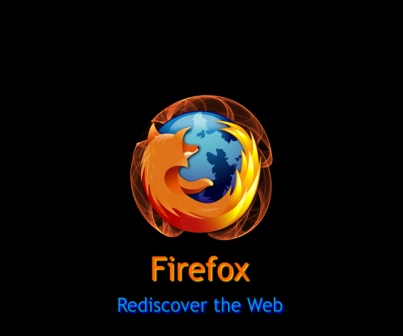 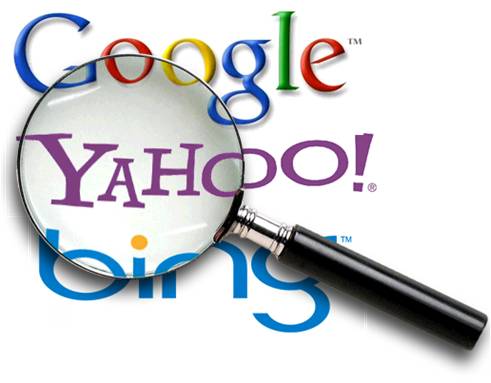 হার্ডওয়্যার রক্ষনাবেক্ষনে
সফটওয়্যারের গুরুত্ব
কম্পিউটার রক্ষনাবেক্ষনে সফটওয়্যারের গুরুত্ব
Software install :
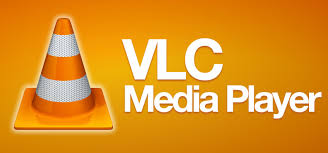 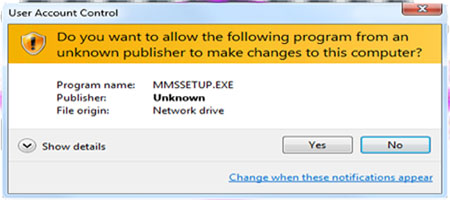 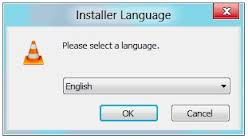 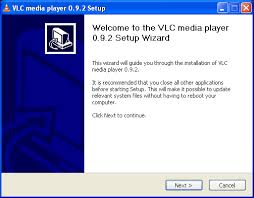 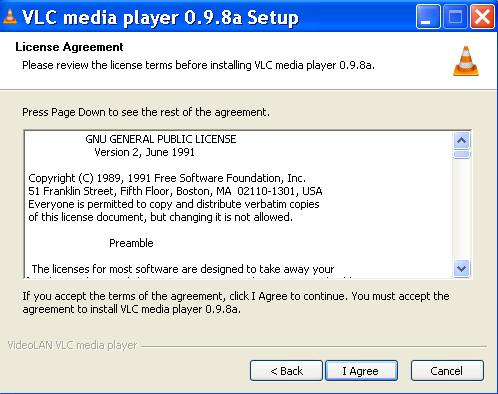 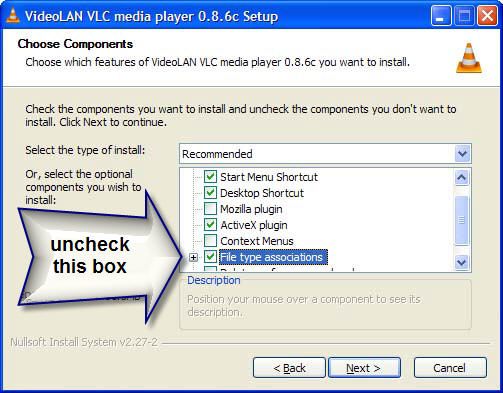 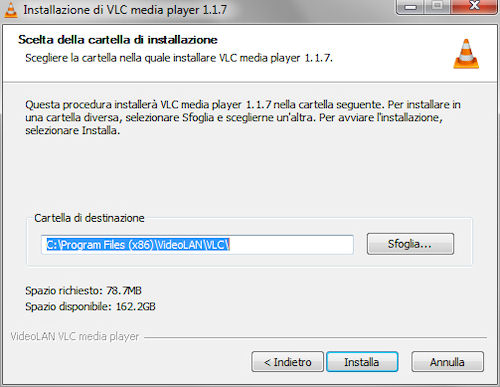 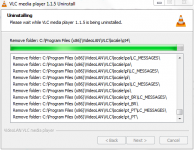 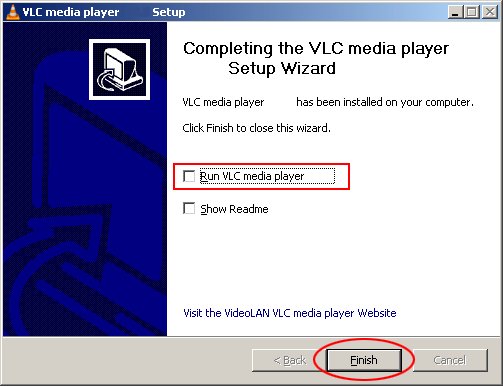 Software  uninstall:
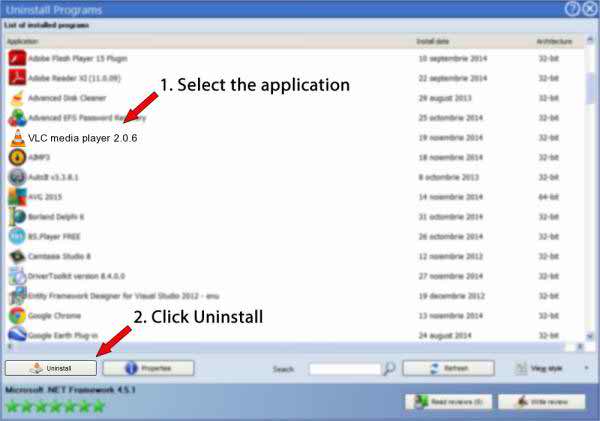 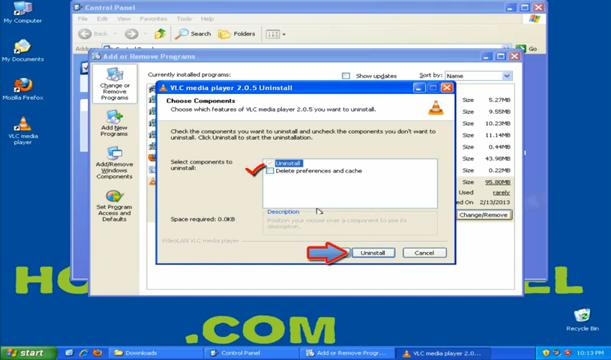 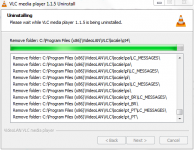 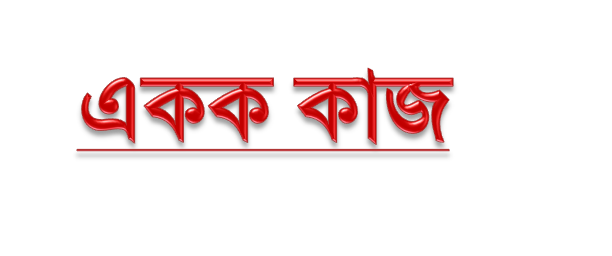 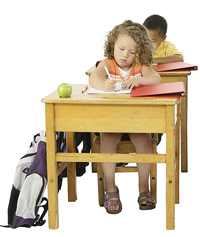 কম্পিউটারের সফটওয়্যার ইনস্টল কি বিশ্লেষন কর।
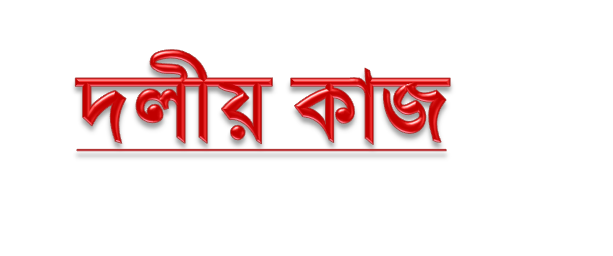 কম্পিউটারের সফটওয়্যার আনইনস্টল
 বিশ্লেষন কর।
বাড়ীর কাজ
কম্পিউটার রক্ষনাবেক্ষনে সফটওয়্যারের
   গুরুত্ব ব্যাখ্যা কর।
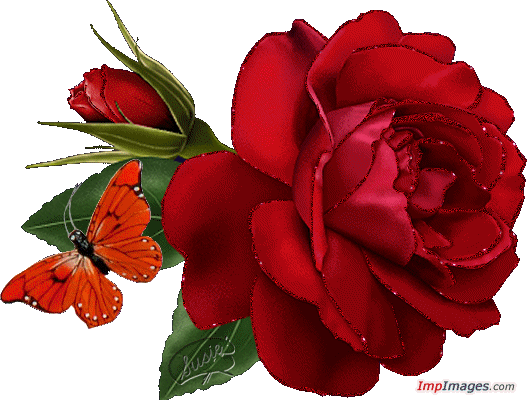 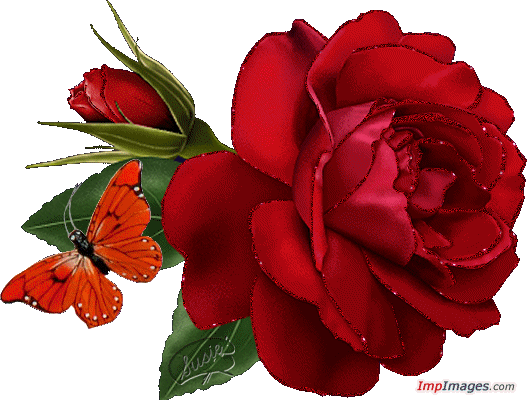 সবাইকে ধন্যবাদ